Téma a úvod seminární práce

POL1100b Úvod do problematiky psaní odborného textu
Seminární úkol: Téma seminárních prací.
Krátce představte téma vaší seminární práce, vysvětlete, proč jste si téma vybrali a kde jste hledali zdroje.
Struktura seminární práce
Úvod
Teorie
Data a metody
Empiricko-analytická část
Závěr
Seznam zdrojů
Přílohy
Úvod
Seminární úkol č. 1: Přečtěte si úvody a zamyslete se, jaký typ informace obsahují a jak jsou dané informace uvedeny.
Cíle úvodu SP
zasazení tématu do kontextu

obhájit důvod, proč text vznikl (od obecné diskuze k vyprofilování konkrétní výzkumné otázky či hypotézy)

získat pozornost čtenáře - zaujmout

představení struktury textu - mapa pro čtenáře
Čemu je dobré se věnovat v úvodu?
-  představení cíle práce a jeho zarámování
zmínění několika stěžejních zdrojů - teoretické zakotvení výzkumu
prezentace (provokativní) myšlenky či otázky, která čtenáře zaujme
vymezení tématu geograficky a na časové ose
představení dat a zdrojů
představení metody, kterou použijeme k zodpovězení hlavní otázky
(vysvětlení členění kapitol)
(Shrnutí výsledků)
Formální náležitosti - rady a doporučení
1. věta/odstavec má zachytit čtenářovu pozornost, zakotvuje tematickou oblast, v níž se nachází problém; vyhýbáme se pejorativním výrazům, vulgarismům i žurnalismům
Marek Antoš (2013): Volební obvody ve volbách do Senátu „F. Zakaria říká, že pokud se politikům svěří kreslení hranic volebních obvodů, pak přestává platit, že si voliči vybírají své politiky, a místo toho si politici začnou vybírat své voliče (Tomášek 2010). Je to jen drobná nadsázka: volební obvody, jejich podoba a způsob vytváření či změn jsou klíčovým parametrem většinových volebních systémů. Platí to také o systému používaném ve volbách do Senátu, přesto jeho volební obvody doposud zůstaly poněkud stranou zájmu českých volebních specialistů.“

Coffé et al. (2007): „The growth of right-wing extremism is a major concern in many Western European democracies. The antisystem attitude, combined with ethno-centrist positions of extreme right-wing parties is considered a threat for the well functioning of the democratic process.“
Formální náležitosti - rady a doporučení
Jazyk (jako v celé práci) - odborný, citově nezabarvené obraty, pozor na gramatické a stylistické chyby


Vyhýbáme se vágním slibům a obratům typu: “pokusím se zjistit”, “zkusím odpovědět”, nepodloženým tvrzením a subjektivním výrazům “myslím si”, “každý by souhlasil”, “bezpochyby”, apod.

Na druhou stranu platí snaha upoutat čtenářovu pozornost (jak?)
Formální náležitosti - rady a doporučení
Strukturace:

obecné zakotvení

konkrétní výzkumná otázka

představení postupu

nastínění výsledků
Formální náležitosti - rady a doporučení
Zaměřenost:

do úvodu nepatří nic, co je z hlediska celého textu zbytečné


v následujícím text nemá být nic, co by čtenáře překvapilo (neobjevilo se v úvodu)
Formální náležitosti - rady a doporučení
Rozsah úvodní kapitoly:

odvíjí se od délky textu (podobně jako abstrakt)

optimální rozsah je cca 10 % textu
Doporučená struktura úvodu
ustavení výzkumného tématu autorem
stručné představení a posouzení příspěvků předchozího výzkumu z “naší oblasti”
doložení důležitosti, zajímavosti, problematičnosti či jiné relevance zkoumaného tématu
identifikace “mezery” v dosavadním výzkumu
naznačení mezery v dosavadním výzkumu a vznesení otázky o rozšíření dosavadní znalosti problému
vyplnění výzkumné “mezery” naším přínosem
vysvětlíme, jak budeme k problému přistupovat my: nastíníme smysl výzkumu, formulujeme otázku či hypotézu, shrneme základní zjištění
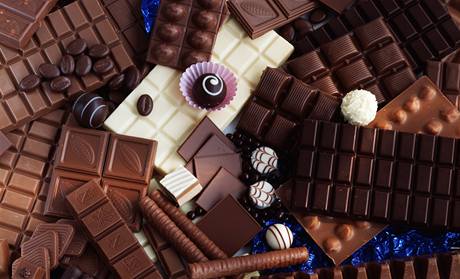 Kouzlo čokolády objevili již staří Aztékové, okouzlila dobyvatele Latinské Ameriky a dobyla si přízeň i obyvatelů Staré Evropy. Čokoládové pralinky se staly jedním ze symbolů Belgie, čokoláda se stala klíčovou surovinkou vídeňského Sachrova dortu. O čokoládě jsou i pohádky (Karlík a továrna na čokoládu), stala se motivem i filmových trháků (Čokoláda, 2000). Je symbolem dekadence a někteří lidé na ni mají závislost. Proč je čokoláda tak oblíbenou?
Ačkoli existuje řada studií o zdravotních efektech čokolády (Pralinka 2000, Oříšek 2009), o její historii (Dortík 2009, Strawberry 2010), o její výrobě (Factory 2012, Cukrář 2017), překvapivě málo pozornosti bylo věnováno chování spotřebitelů. Cílem předkládané studie je proto za pomocí smíšených metod (ohniskové skupiny a kvantitativní analýza dotazníkového šetření) zjistit oblíbenost čokolády. Proč si lidé kupují čokoládu, proč jí dávají přednost před ostatními cukrovinkami a které druhy čokolády jsou nejoblíbenější? 
Závěry studie ukazují, že konzumace čokolády je podmíněna zejména chuťovými preferencemi, svoji roli hrají i faktory psychologické (nadřazenost čokolády nad ostatními cukrovinami) a zdravotní (přesvědčení o tom, že kvalitní čokoláda je zdravější než jiné sladkosti).
Kouzlo čokolády objevili již staří Aztékové, okouzlila dobyvatele Latinské Ameriky a dobyla si přízeň i obyvatelů Staré Evropy. Čokoládové pralinky se staly jedním ze symbolů Belgie, čokoláda se stala klíčovou surovinkou vídeňského Sachrova dortu. O čokoládě jsou i pohádky (Karlík a továrna na čokoládu), stala se motivem i filmových trháků (Čokoláda, 2000). Je symbolem dekadence a někteří lidé na ni mají závislost. Proč je čokoláda tak oblíbenou?
Ačkoli existuje řada studií o zdravotních efektech čokolády (Pralinka 2000, Oříšek 2009), o její historii (Dortík 2009, Strawberry 2010), o její výrobě (Factory 2012, Cukrář 2017), překvapivě málo pozornosti bylo věnováno chování spotřebitelů. Cílem předkládané studie je proto za pomocí smíšených metod (ohniskové skupiny a kvantitativní analýza dotazníkového šetření) zjistit oblíbenost čokolády. Proč si lidé kupují čokoládu, proč jí dávají přednost před ostatními cukrovinkami a které druhy čokolády jsou nejoblíbenější? 
Závěry studie ukazují, že konzumace čokolády je podmíněna zejména chuťovými preferencemi, svoji roli hrají i faktory psychologické (nadřazenost čokolády nad ostatními cukrovinami) a zdravotní (přesvědčení o tom, že kvalitní čokoláda je zdravější než jiné sladkosti).
Vít Hloušek (2012): Věci veřejné: politické podnikání strany typu firmy
Volební úspěch strany Věci Veřejné (VV) v parlamentních volbách 2010 znamenal dosti citelnou inovaci české stranické soutěže. Do parlamentu se dostala strana, která sice nebyla zcela nová, která se však dlouhodobě profilovala v rovině pražské komunální politiky a do celostátních vod zamířila až v roce 2009. Zároveň to byla strana s takřka nulovou personální a politickou kontinuitou s existujícími stranami, strana, která se profilovala na postojích kritiky establishmentu a stávající politické garnitury. Kombinací několika výrazných či atraktivních politiků a populistického programu získala sympatizanty a později i voliče. Pod povrchem však tato strana svou organizací a způsobem fungování připomínala spíše soukromou firmu. Právě na tyto aspekty činnosti VV se v následujícím příspěvku zaměříme. 
Příspěvek je pojat jako případová studie. Neklade si za cíl srovnávat, ale spíše shrnout a analyzovat vybrané aspekty fungování strany Věci veřejné (VV). Samozřejmě nelze vyloučit, že se v budoucnu objeví i další strany, které by bylo možno podřadit pod organizačně-vývojový model strany-firmy (business-firmparty). Spíše naopak, (nejen) v českém politickém prostředí lze do budoucna vznik a prosazení se podobně fungující strany dokonce očekávat. Avšak v tomto příspěvku půjde jen o detailní popis, analýzu a zhodnocení fungování strany Věci veřejné. Je také důležité upozornit na fakt, že dosavadní studie se zaměřovaly spíše na transfer podnikatelských praktik do politického prostředí u majoritních stran a menší strany zůstávaly opomíjeny. I proto může být analýza VV přínosná i v širším kontextu vývoje středoevropských stran a stranických systémů.
Úkol v semináři
Zformulujte „úvod“ k fiktivní studii na jakékoli Vámi oblíbené téma.

Pracujete ve dvojicích.
Struktura odborného textu
Makrostruktura a mikrostruktura (příští hodina)

IMRD = Introduction + Methods + Results + Discussion (Conclusion)
Logická návaznost – vymezení textu + popis postupu (a dat) + představení výsledků + shrnutí
Jasné směřování textu v návaznosti na stanovený výzkumný problém/výzkumnou otázku vs „plevelné“ kapitoly
Každá věta vztažena k cíli práce
Seminární úkol č. 4 - úvod a struktura SP
Zadání písemného úkolu č. 4 na Seminář 4 – cvičení k úvodu a struktuře seminární práce (IS). Vypracování úvodu a struktury seminární práce s navržením podrobného obsahu jednotlivých kapitol.

Další setkání 23. 11.